2
The 10 Commandments
#1
9
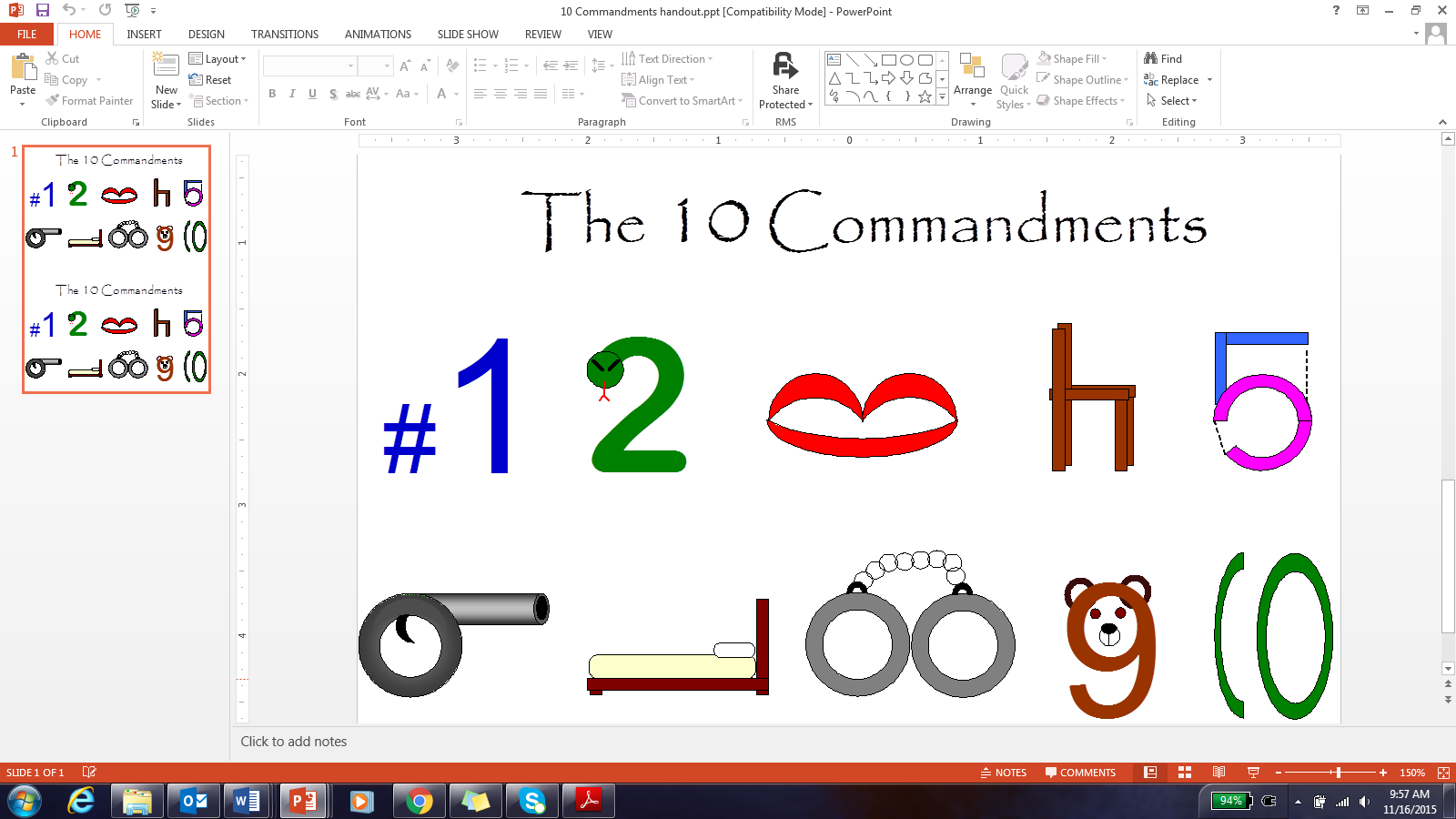 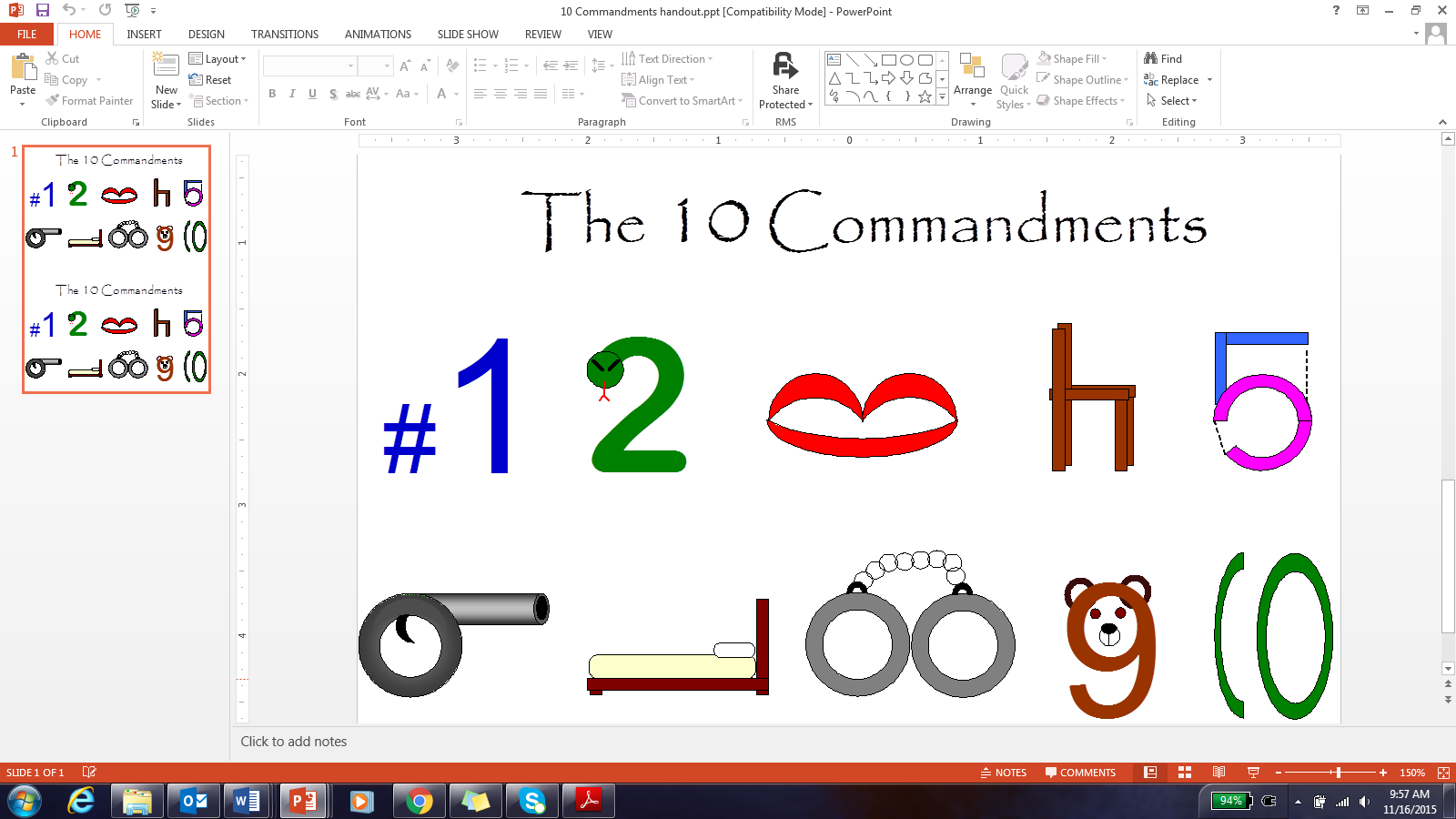 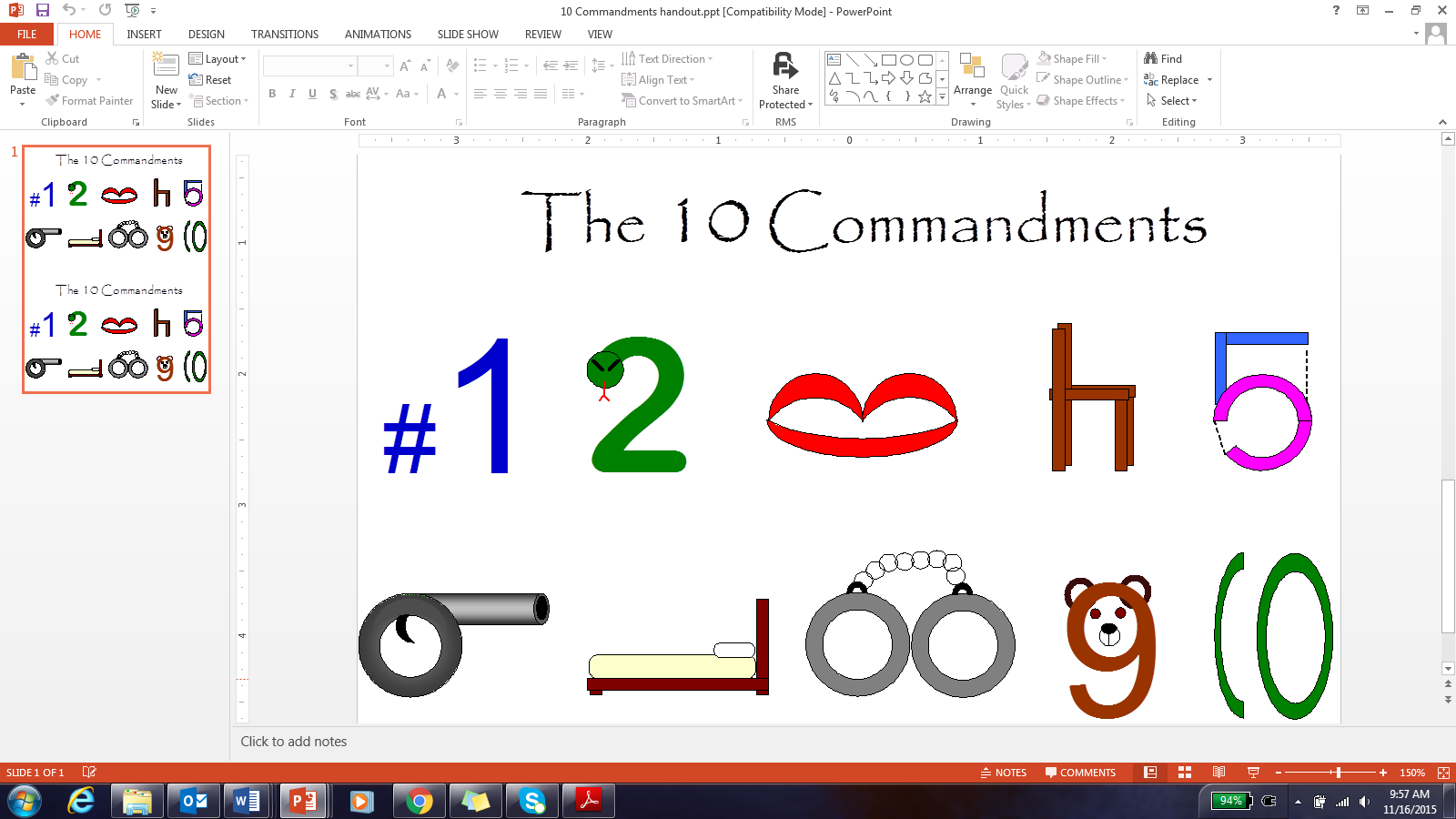 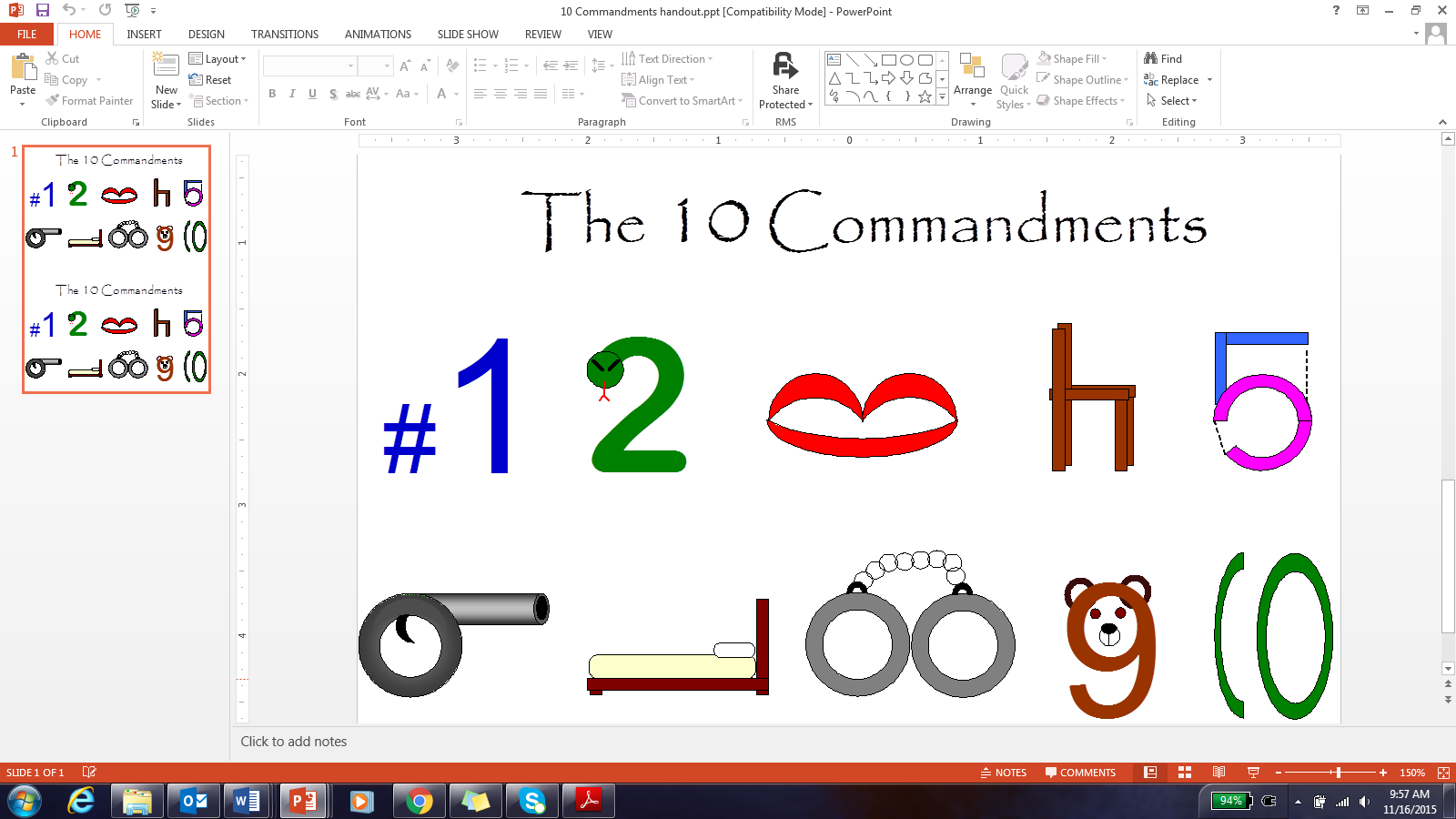 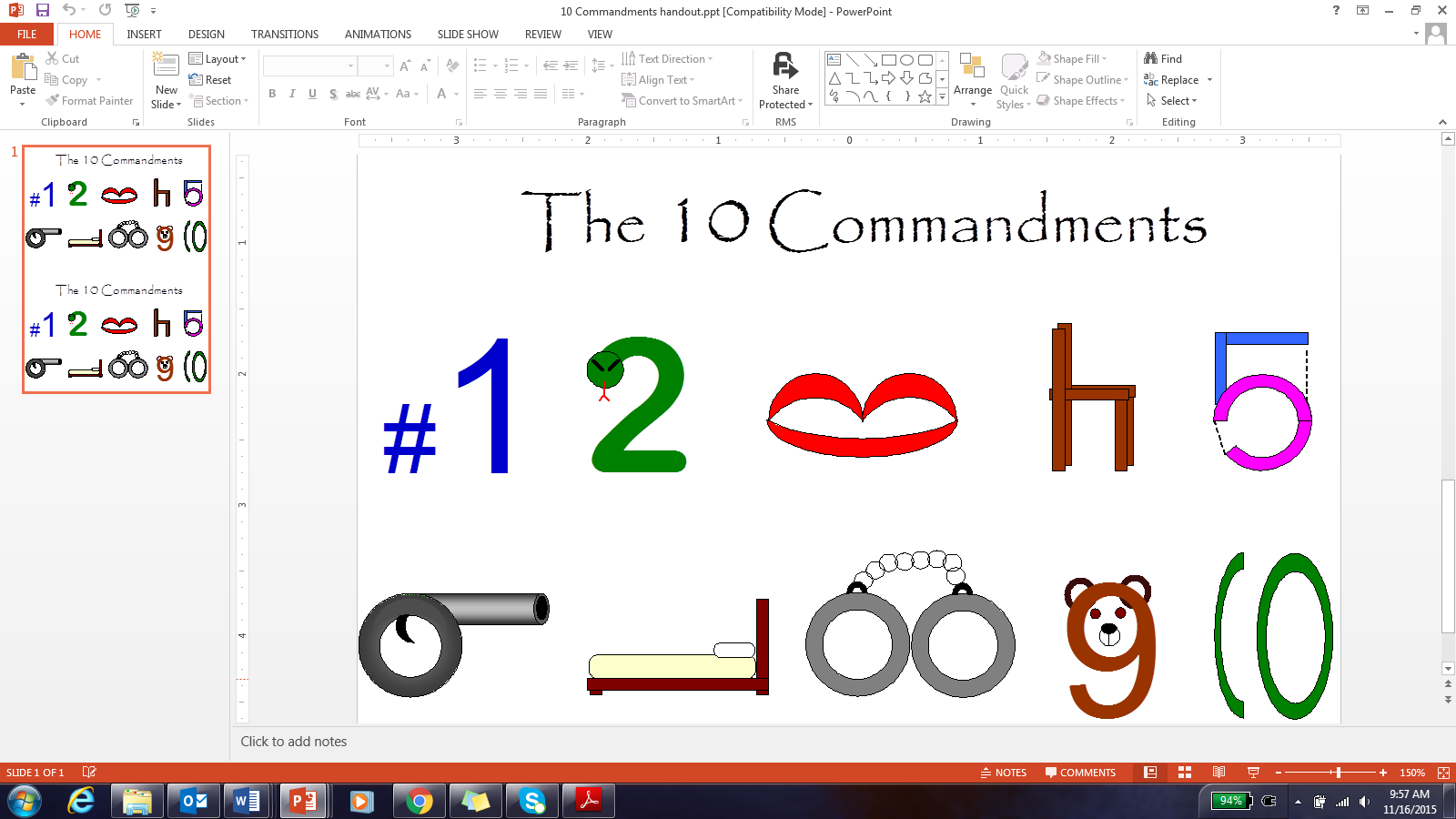 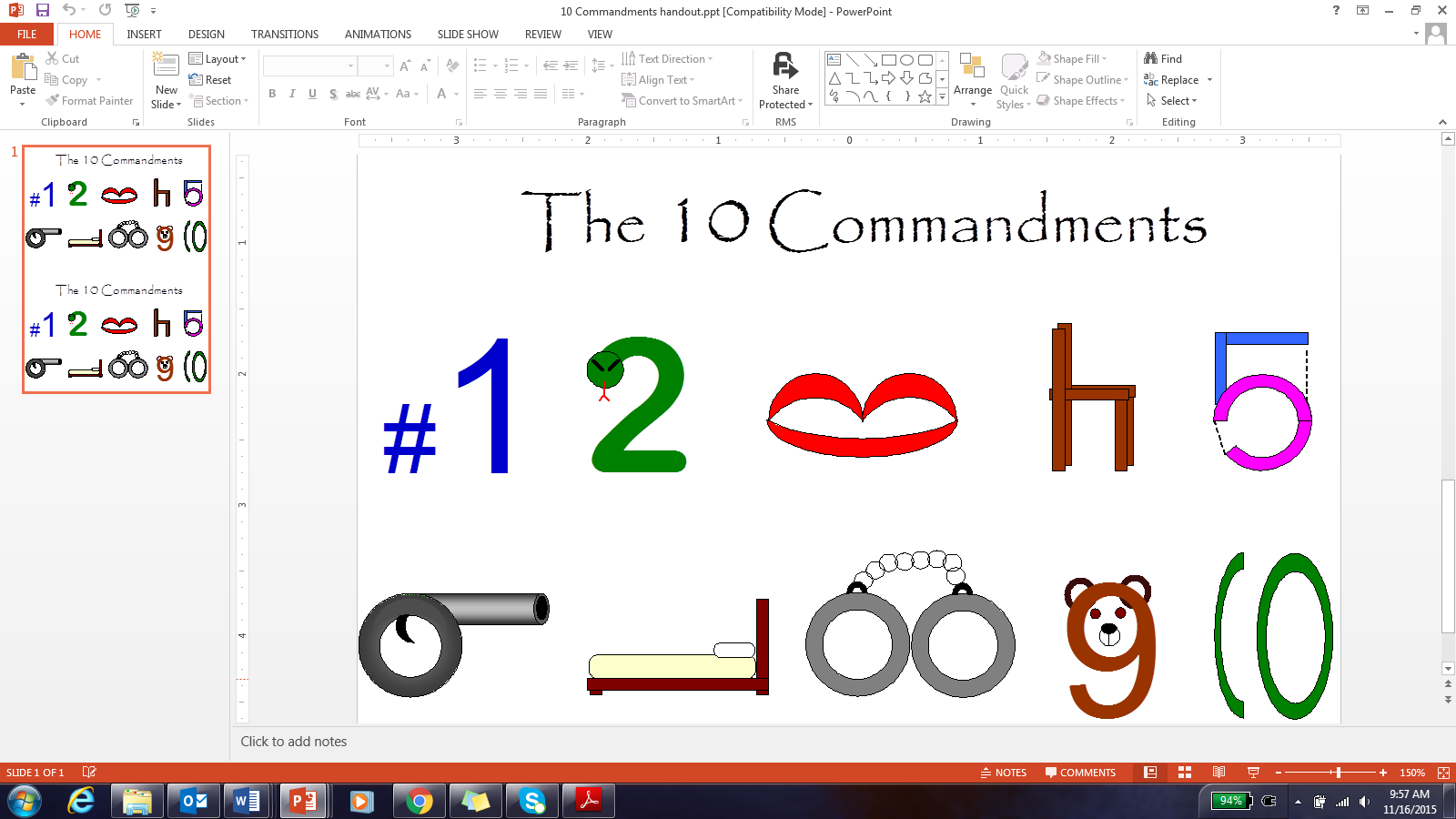 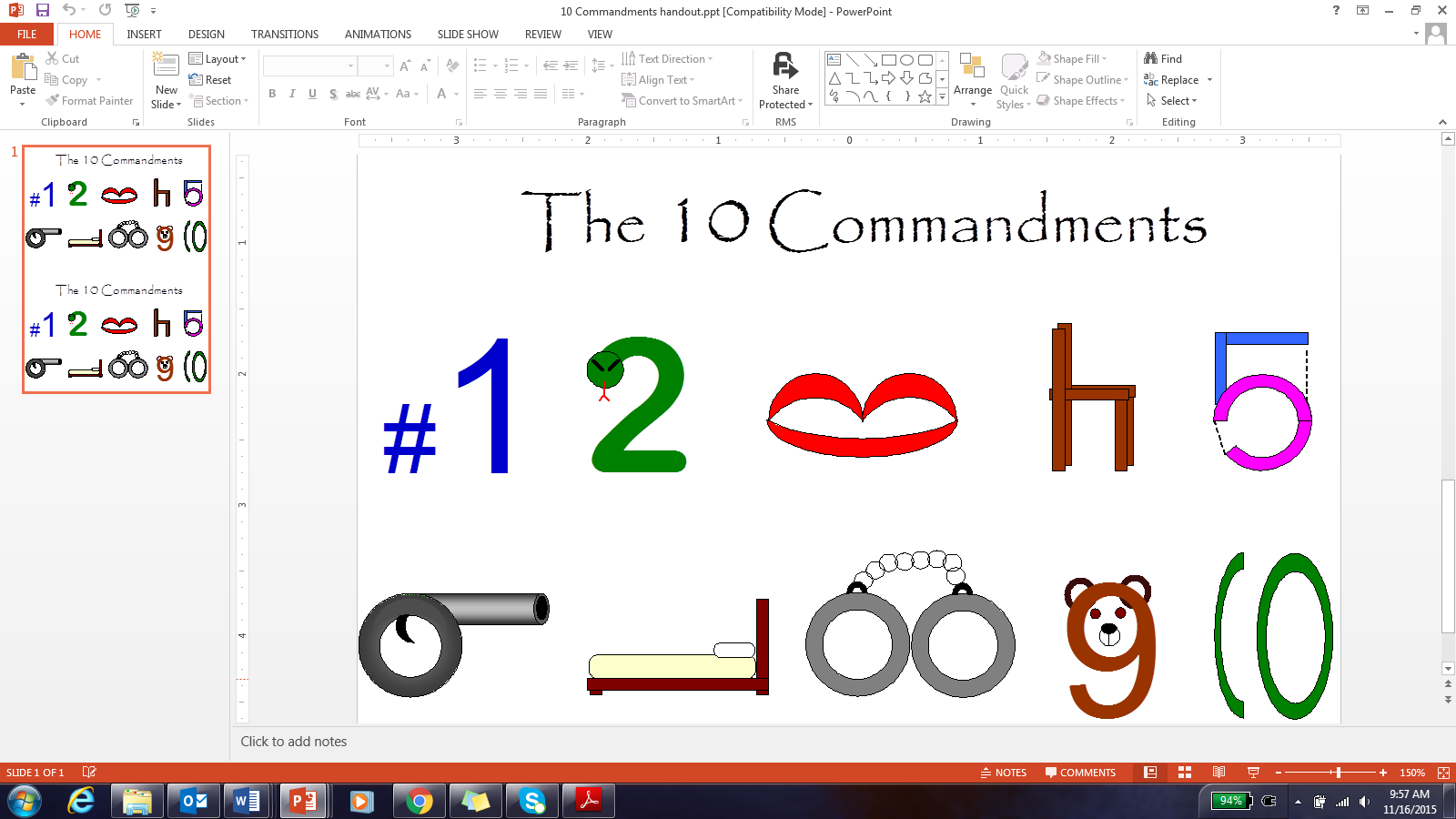 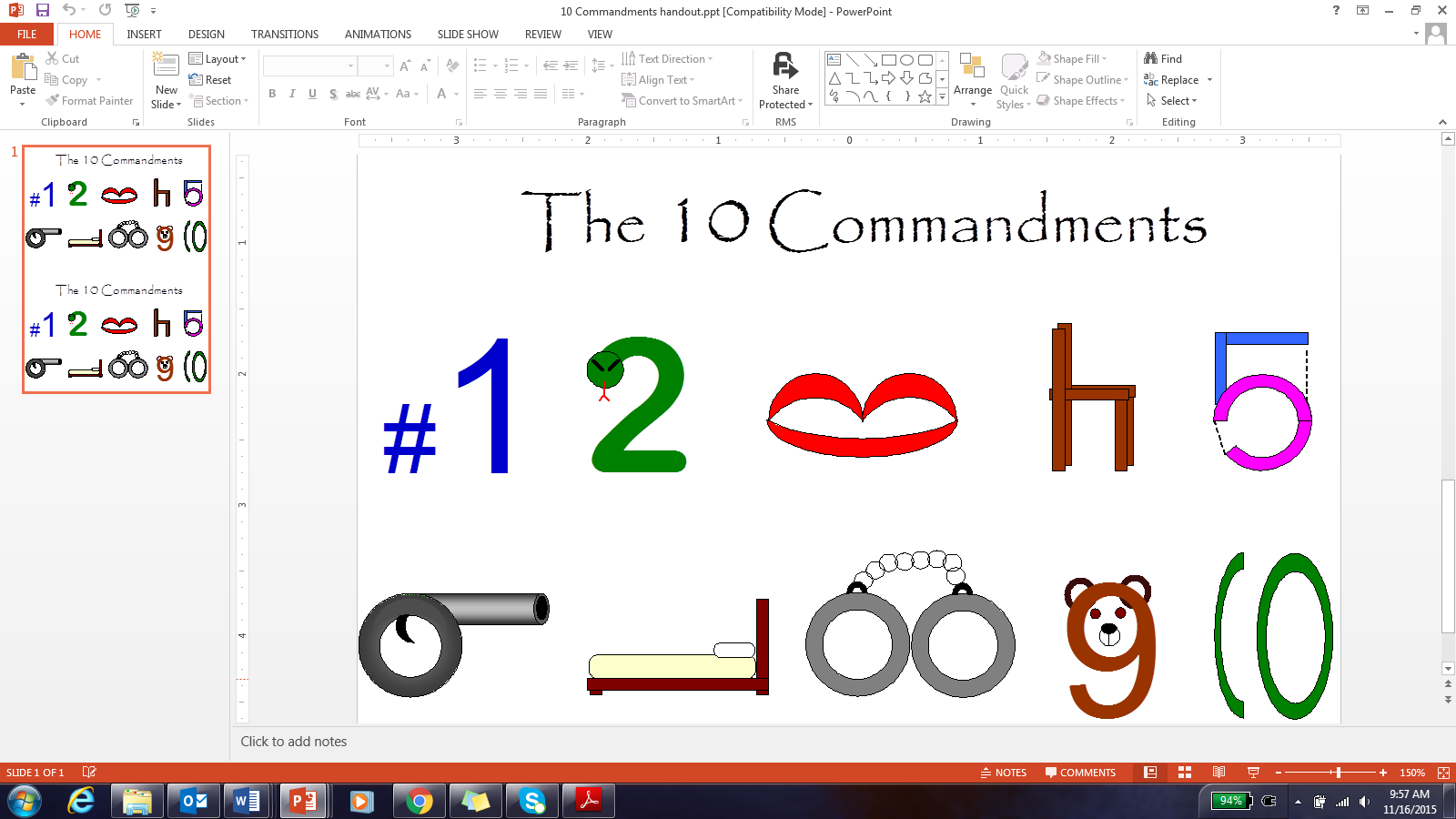 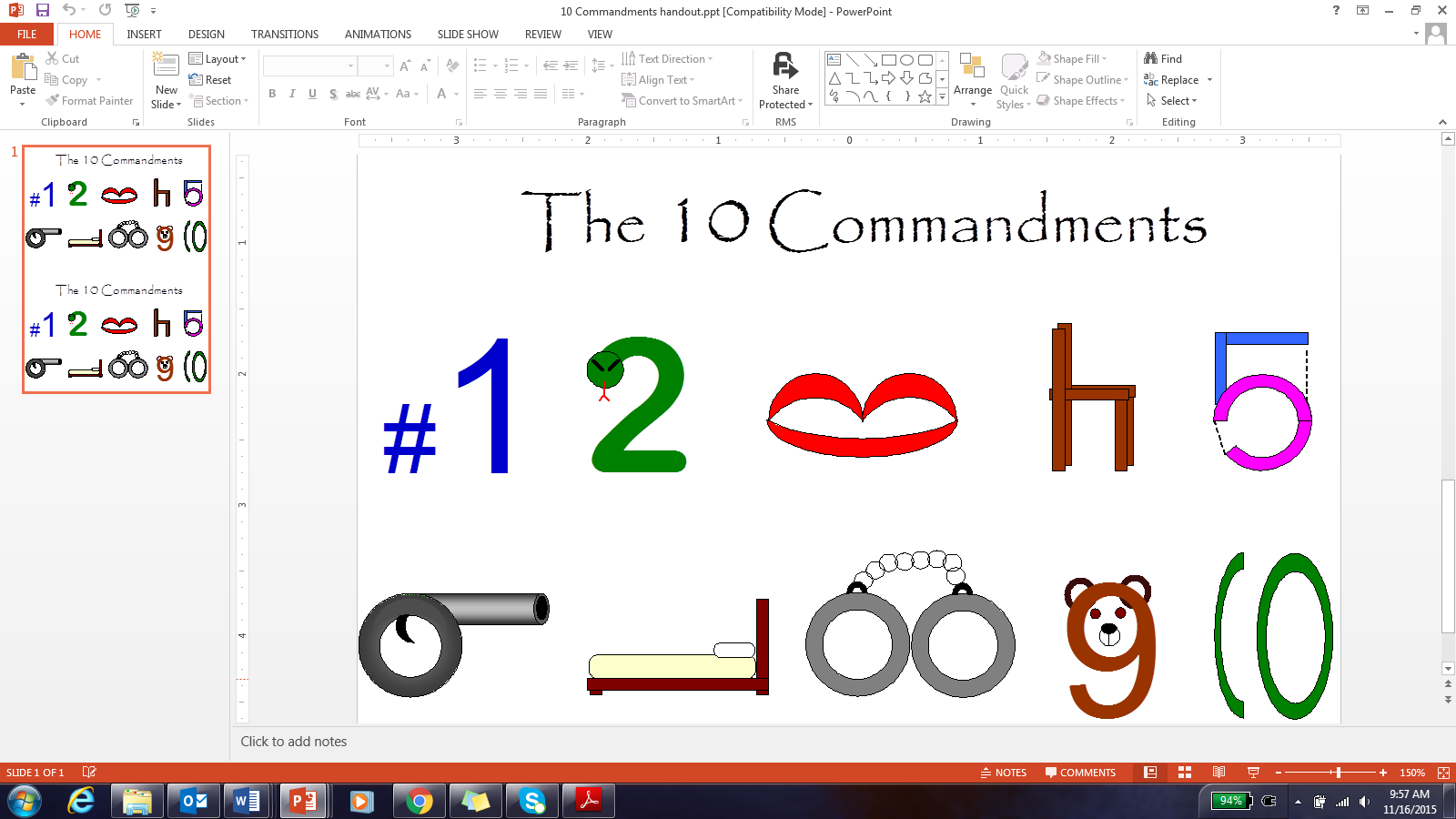 How to teach the memory device
“We are #1” but who is really #1? God. No other Gods before me.
When you see a snake, it can look like a 2. Don’t make a graven image like a snake to worship.
What sin is with our lips and words we say? God’s name in vain. Top lip on it’s side looks like a 3.
A 4 upside-down  looks like an uncomfortable wood chair at church. Sabbath day. 
A 5 is square on the top and round on the bottom. Dads are square, Mom have more curves.  Honor father and mother.  Sign language for mom and dad is also top and bottom of face. 
A 6 on in side can look like a gun.  Shalt not kill. 
A 7 on it’s side can look like a bed. Shalt not commit adultery. 
When a person steals, they get put in handcuffs. Handcuffs put by each other make an 8. Shalt not steal. 
A 9 can be made to look like a Bear.  Shalt not bear false witness. 
A 10 can look like the letters C O.  Short for Covet.